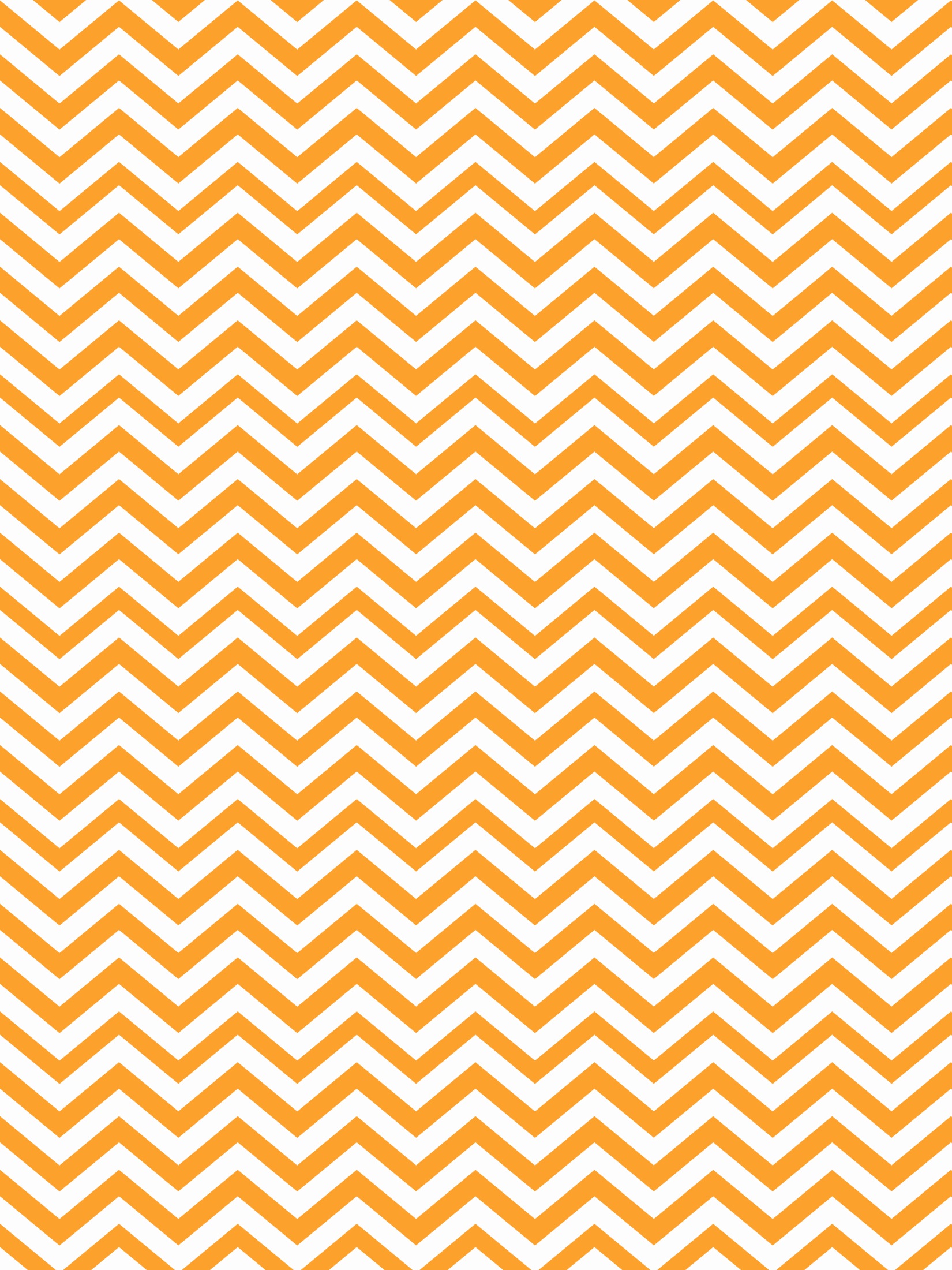 OCT. 3-6, 2016
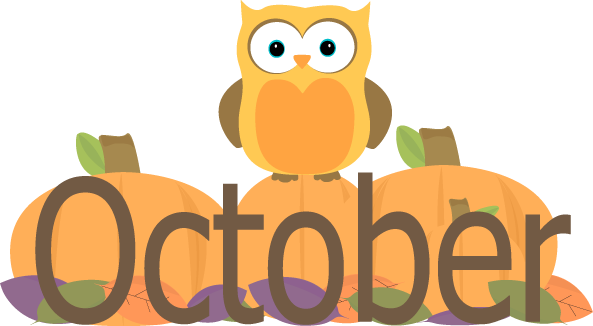 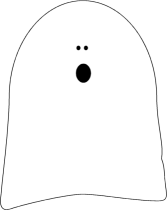 Mrs. Leverence
Second Grade
aaleverence@interact.ccsd.net
Thank you for your patience as we began the school year. As many of you heard, I was out for two weeks in Sept. due to Jury Duty Service. The last two weeks have been spent catching up, and I think we’re finally there. Whew! 
You will now receive a weekly newsletter each Monday. If I have your e-mail, I will also try to send it as an attachment to ensure it doesn’t get lost. 
As a reminder, we do not have weekly homework this year, but I will keep you updated with what we are doing in class and will give suggestions to help at home if you would like to work with your child. 
Don’t forget: We have P.E. every day. Please wear/bring appropriate shoes.
What’s going on in school:Reading: InferencesMath: Numbers in Base Ten (Place Value)Writing: Pumpkins (informational writing)Science: Pumpkins
Read 20 minutes each evening.Notice 2- and 3-digit numbers in real life (tv channels, signs, oven digits, car dashboard, etc.). Discuss the ones, tens, and hundreds digit of the number and the value of each digit. (ex. 42 = 4 tens + 2 ones = 40 + 2)
Oct. 1: Bailey’s birthdayOct. 3: Esteban’s birthdayOct. 10: Columbus Day(we ARE in school this day)Oct. 12: Eileen’s birthdayOct. 24: Damian’s birthdayOct. 31: Halloween (party!)Nevada Day           o
IMPORTANT DATES
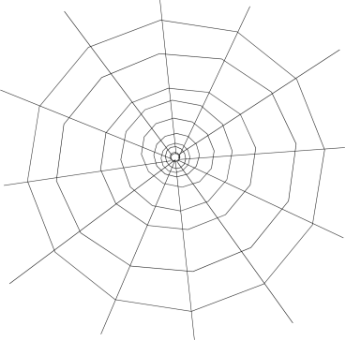 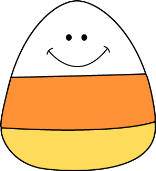 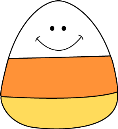 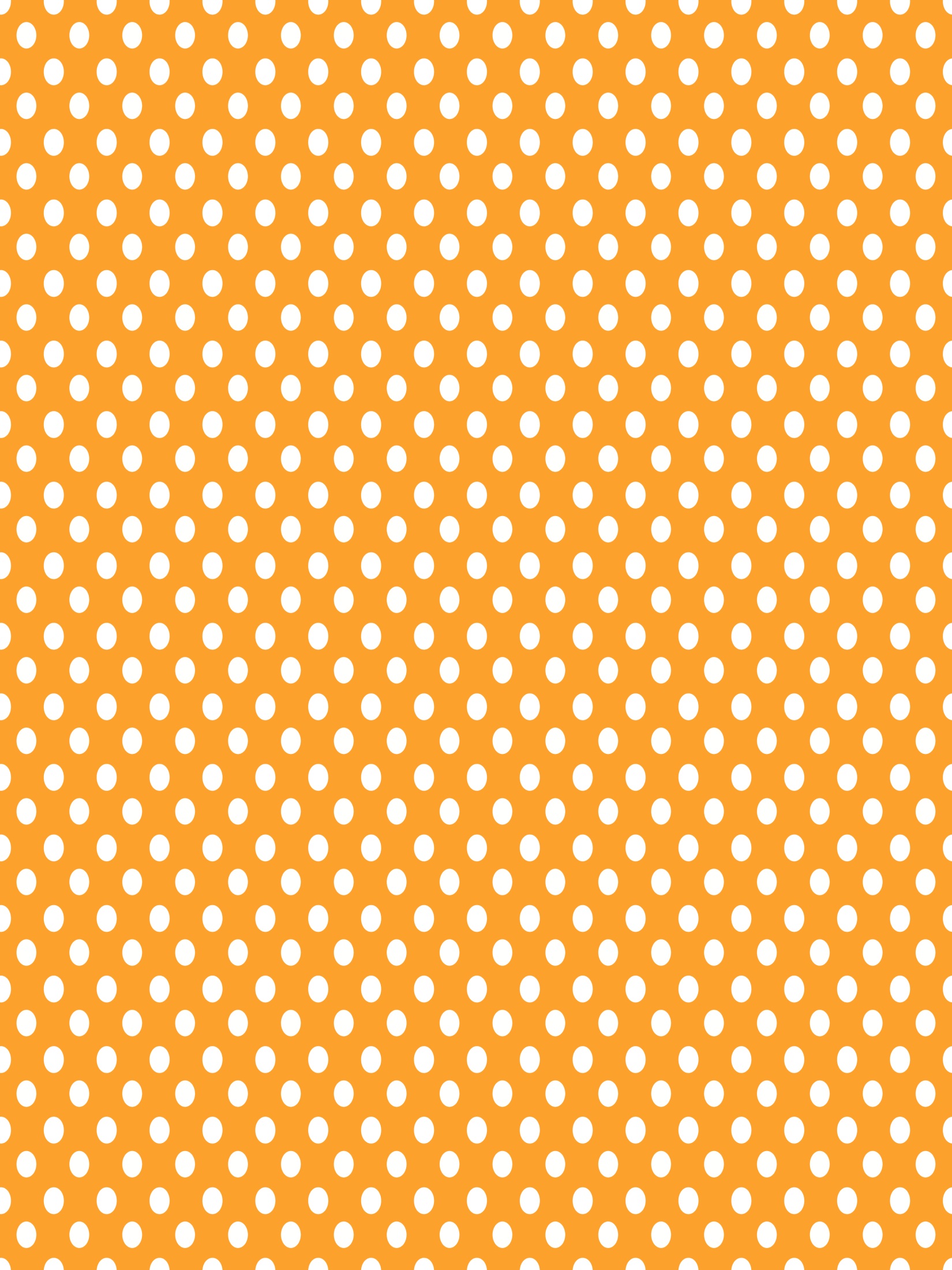 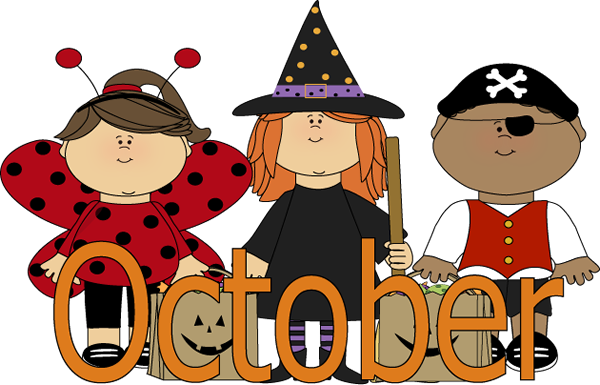 DATE GOES HERE
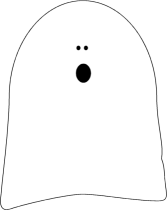 Your Teacher Name 
Grade Level
Email
Phone
Monthly or Weekly Classroom Newsletter
Type Text Here
Type your text here
IMPORTANT INFO
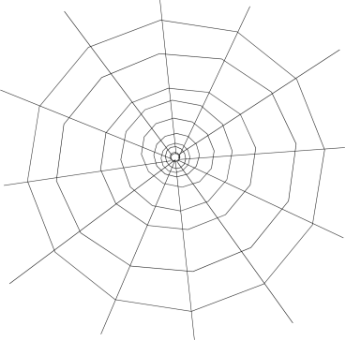 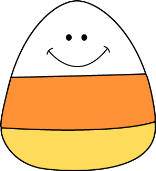 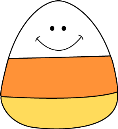 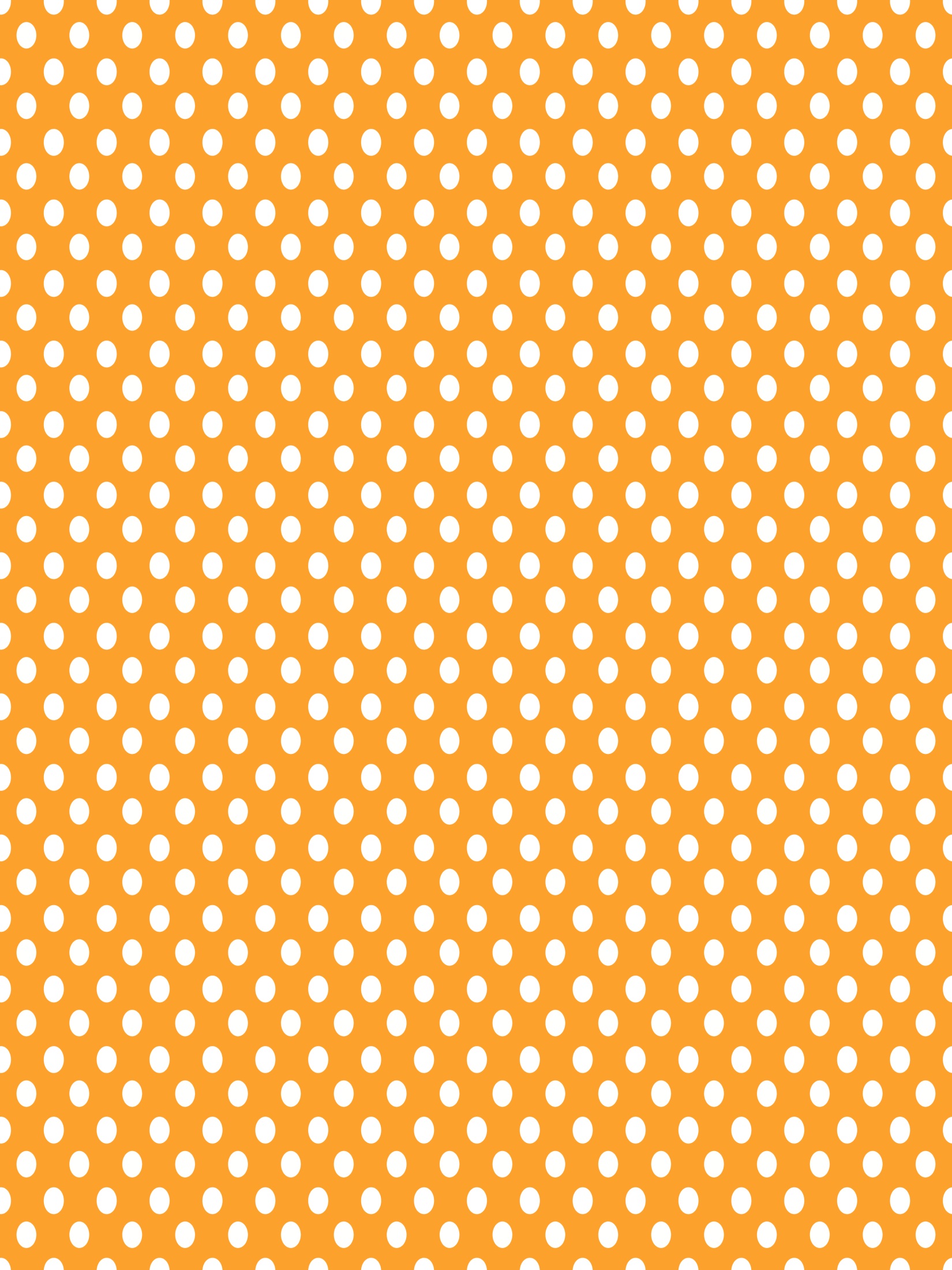 Thank you for downloading my October newsletters!  

Graphics are from:  http://www.mycutegraphics.com

Please visit my TPT store for a complete set of newsletters! 

http://www.teacherspayteachers.com/Store/Erika-Galewski

Thanks,
Erika
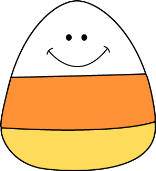 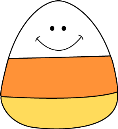 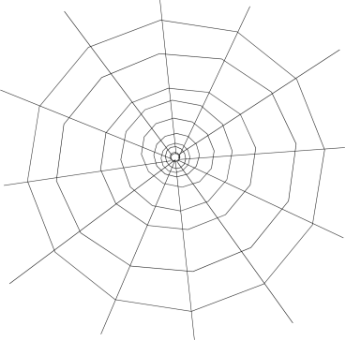